Биогенетический закон
РАЗВИТИЕ ОРГАНИЗМОВ И ОКРУЖАЮЩАЯ СРЕДА
Все много многоклеточные организмы развиваются из оплодотворенного яйца. 
                        


                         План строения хордовых животных одинаков.
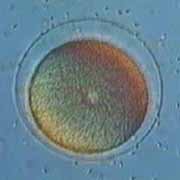 На ранних стадиях зародыши позвоночных очень похожи.
Зародышевое сходство у позвоночных
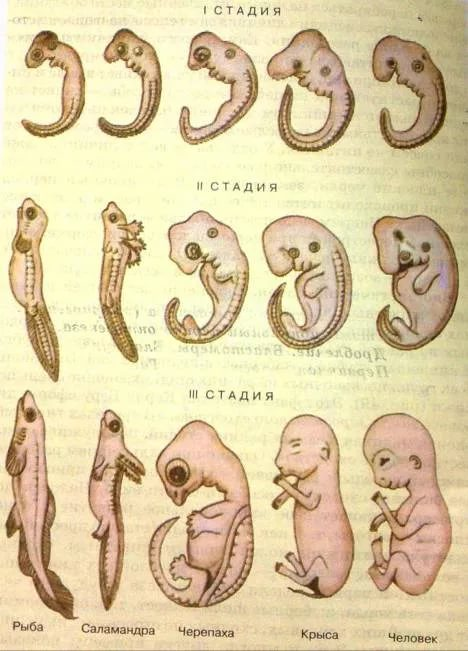 Закон зародышевого сходства
Эмбрионы обнаруживают, 
уже начиная с ранних 
стадий, известное общее
сходство в пределах типа».
                              
                              К. Бэр


Эмбриональная дивергенция
- Расхождение признаков заро-
дышей в процессе развития
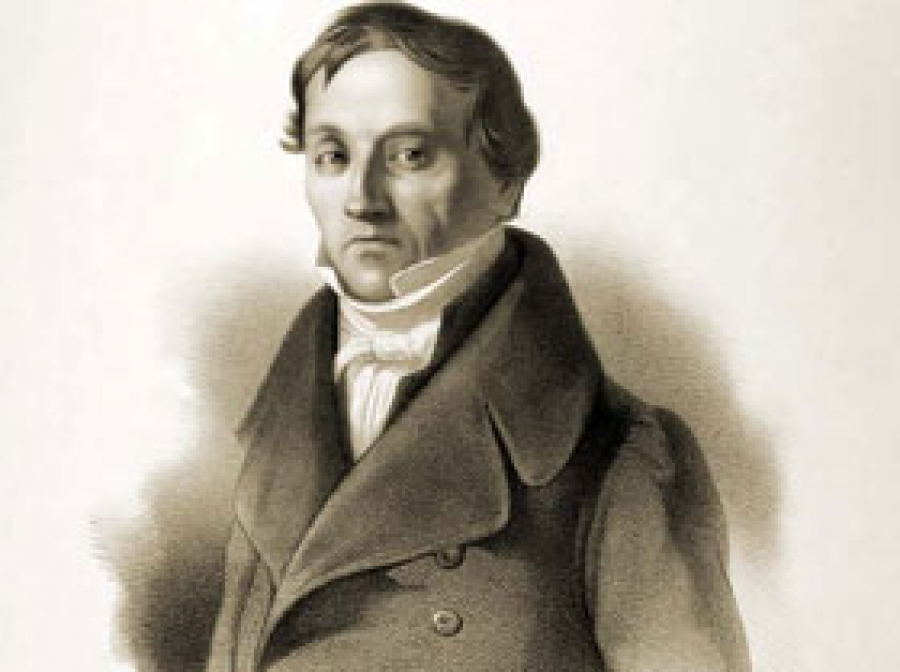 Задание 1. Найдите на рис. 7.10 расхождение признаков зародышей в процессе развития.
Задание 2. Используя текст учебника, Ответьте на вопрос: в чем может быть причина изменчивости зародышей?  
Задание 3. Найдите в тексте учебника примеры, доказывающие роль изменений в строении зародышей на ранних и поздних стадиях развития. Почему изменения на поздних стадиях развития могут быть полезными?
Задание 4. Какие эмбриологические данные свидетельствуют о развитии органического мира от одноклеточных?
БИОГЕНЕТИЧЕСКИЙ ЗАКОН






      Фриц Мюллер                       Эрнст Геккель
       (1822-1897)                         (1834-1919)
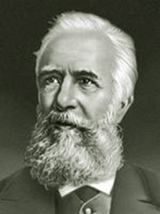 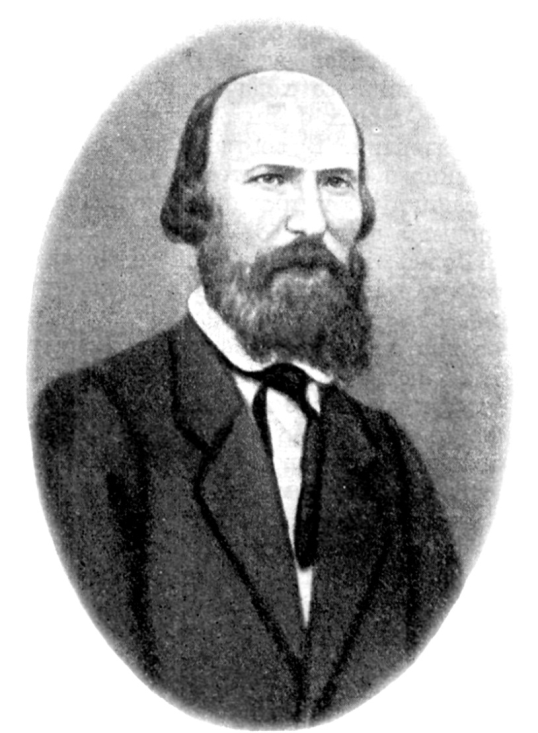 «Онтогенез(индивидуальное развитие) каждой особи есть краткое и быстрое повторение филогенеза (исторического развития) вида, к которому эта особь относится».
«В индивидуальном развитии животных повторяются признаки не взрослых предков, а их зародышей»Северцов Алексей Николаевич(1866-1936)
Факторы, влияющие на развитие организмов
Абиогенные факторы внешней среды (температура, влажность, концентрация кислорода, углекислого газа и т. д.)
Питание организмов (наличие или отсутствие витамина D, гормонов, незаменимых аминокислот, концентрация солей и др.)
Вредные привычки у человека (алкоголизм, курение, наркомания и др.)
Гомеостаз - свойство живых систем поддерживать постоянство своей внутренней среды, которое обеспечивает деятельность регуляторных систем: эндокринной, иммунной и нервной системами
Стресс - это реакция, развивающаяся при неблагоприятных условиях, отрицательно влияющих на жизнедеятельность, при возникновении угрозы нарушения гомеостаза.
Регенерация 
Совокупность процессов, направленных на восстановление изнашиваемых или разрушенных частей организма



Физиологическая                  Репаративная
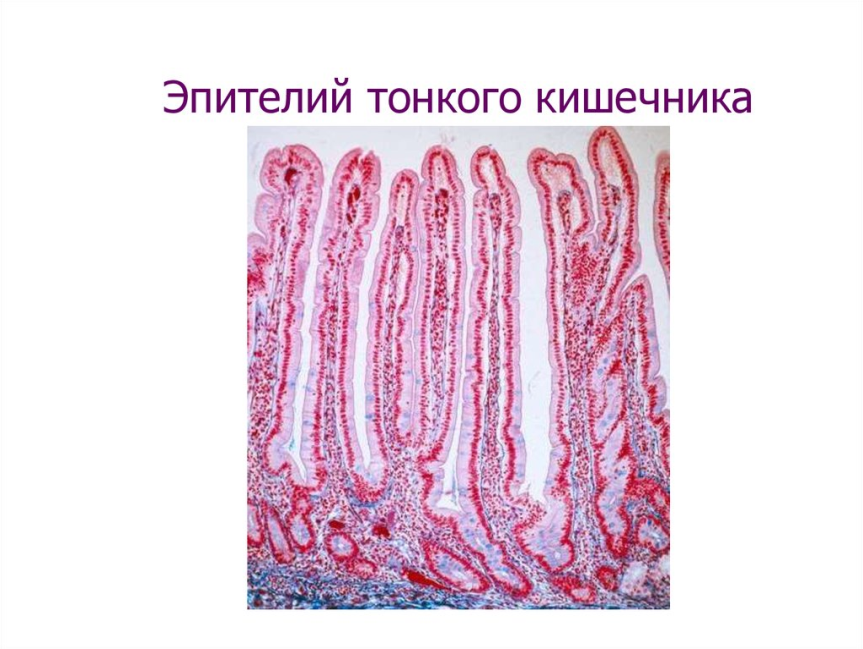 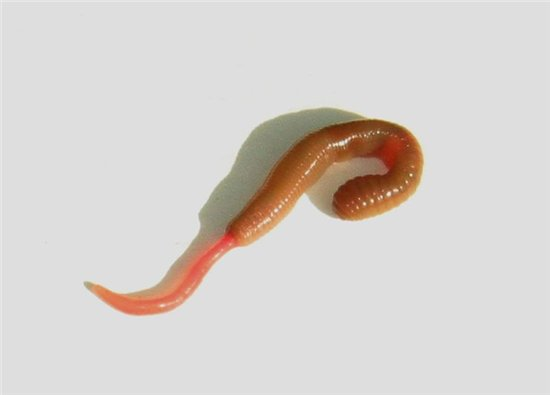